Интегрированный урок окружающего 
мира и музыки в 4 классе.
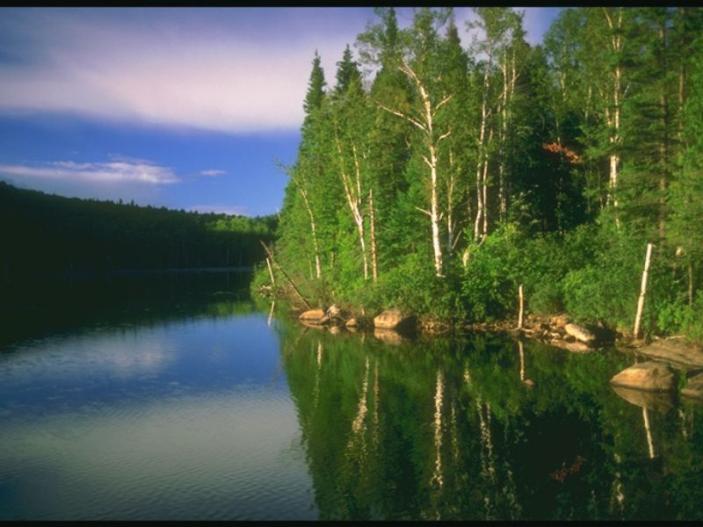 Тема урока: «Искусство xx века.
Природа в музыке и поэзии».
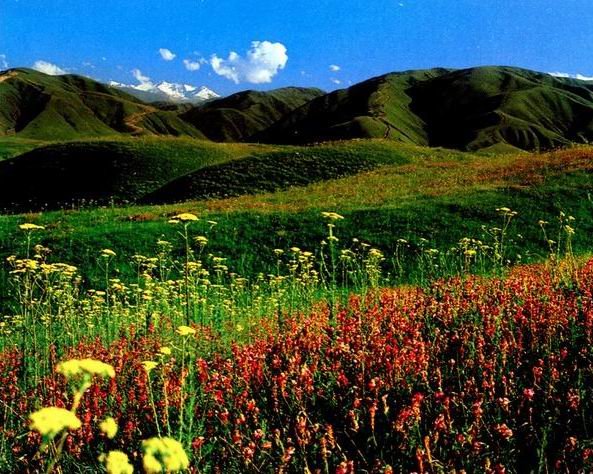 «Здесь мало увидеть
Здесь надо всмотреться,
Здесь мало услышать,
Здесь вслушаться нужно…
Куда ни посмотришь- родные,
Открытые сердцу края.
               (Н.И.Рыленков)
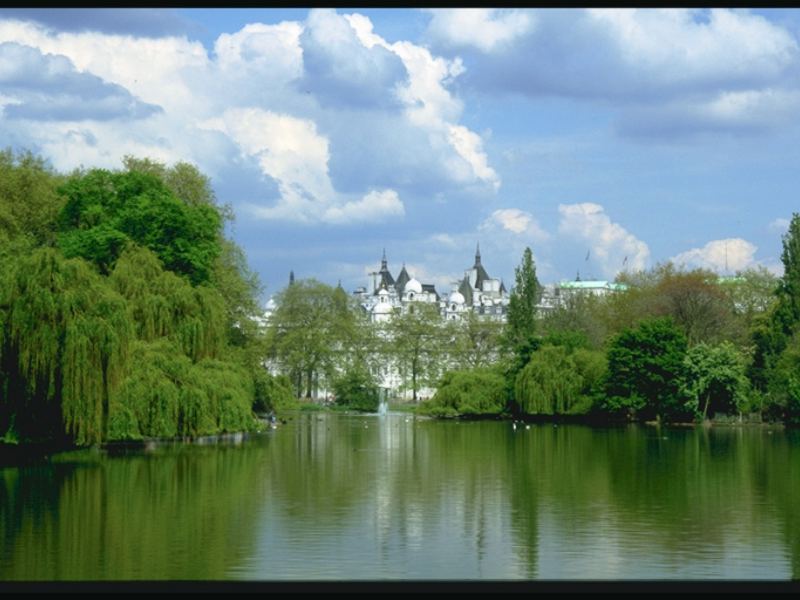 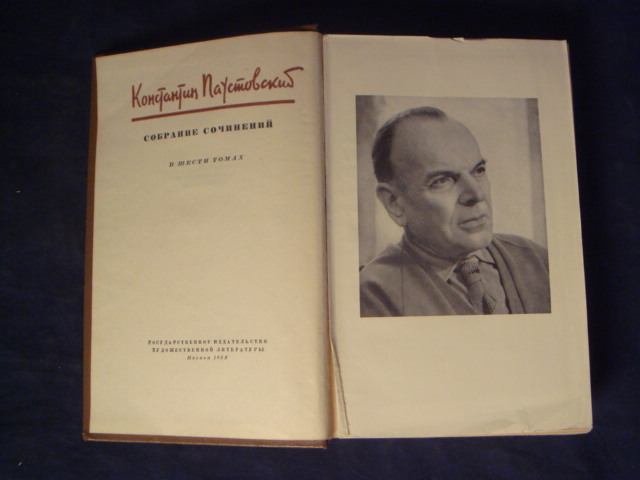 « Я не знаю более близкого мне, чем наши простые люди, и ничего 
более прекрасного, чем наша земля».                                                               
                                                                          ( К.Паустовский).
Леонид Леонов: «Человек, который понимает природу, благороднее, чище».

Лев Толстой: «Счастье -  это быть с природой, видеть её, говорить с ней».

Иван Тургенев: «Человека не может  не занимать природа, он связан с нею 
тысячью неразрывных нитей».

Михаил Шолохов: «Человек должен украшать землю».
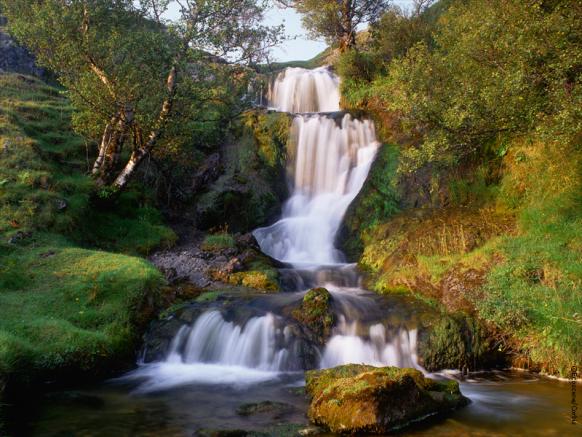 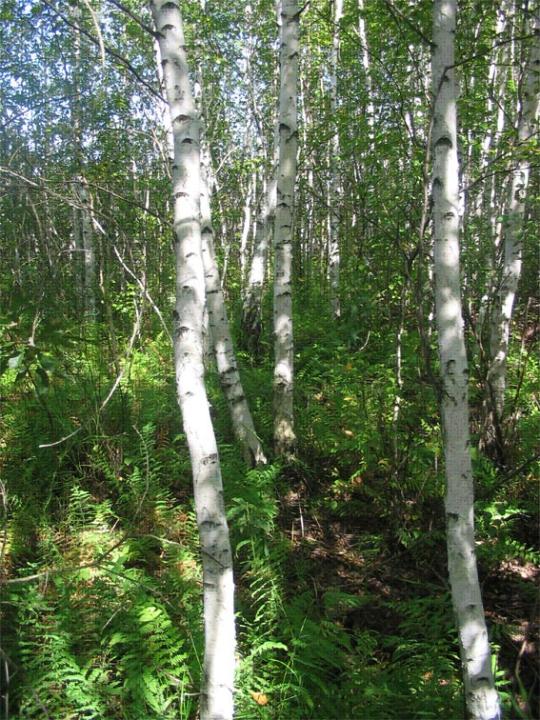 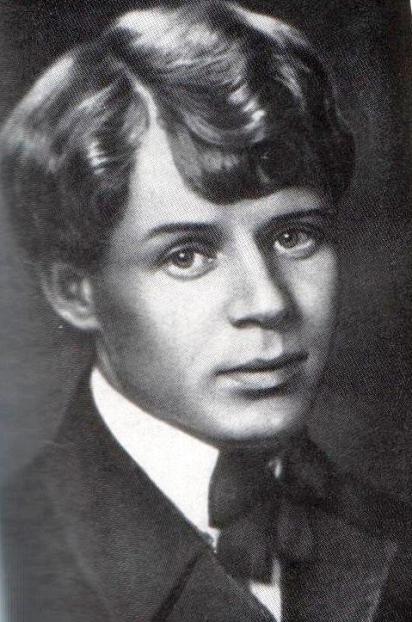 С. Есенин
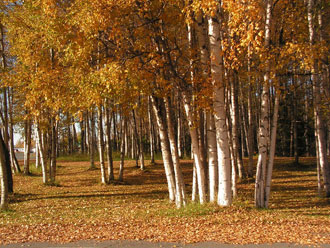 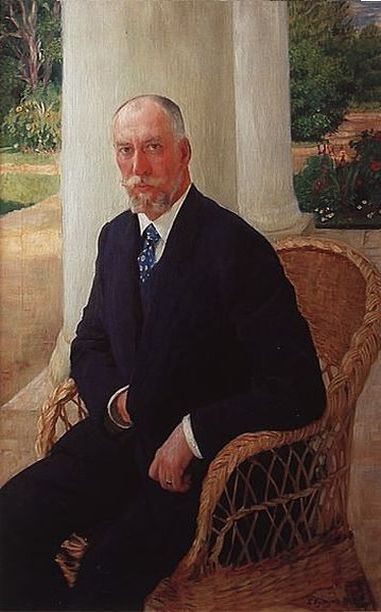 Борис
Михайлович
Кустодиев
(1878 – 1923)
Родился в городе
Астрахани, где в
настоящее время
находится музей
с его работами.
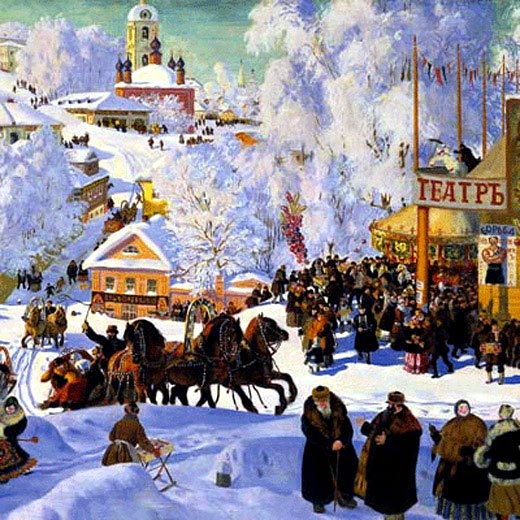 Кустодиев
«Масленица»
      1903 год
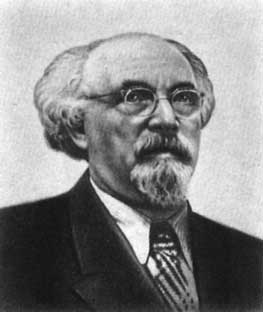 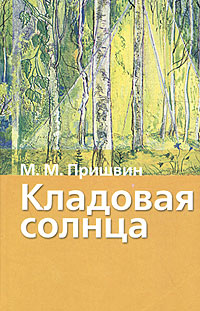 «Любить природу – значит 
любить Родину».  (М.Пришвин)
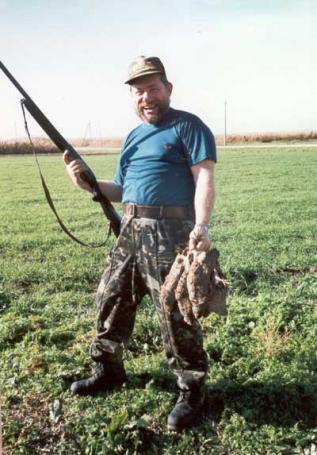 Люди!
Берегите природу!
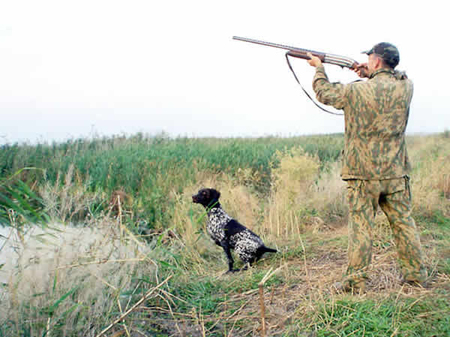 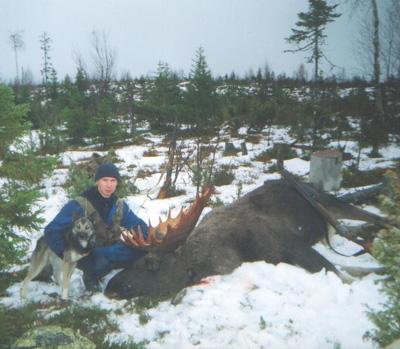 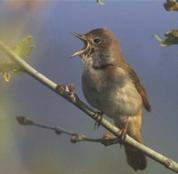 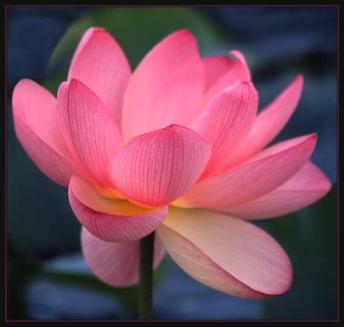 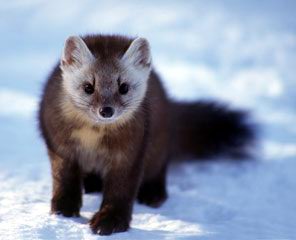 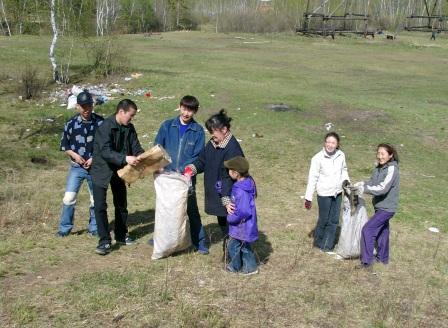 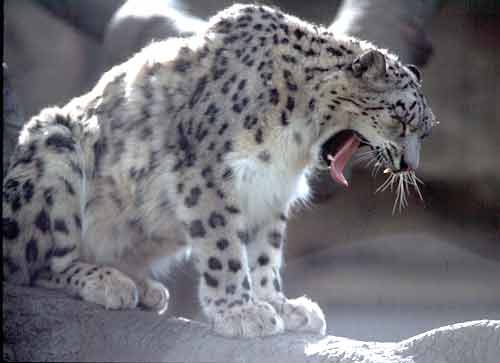 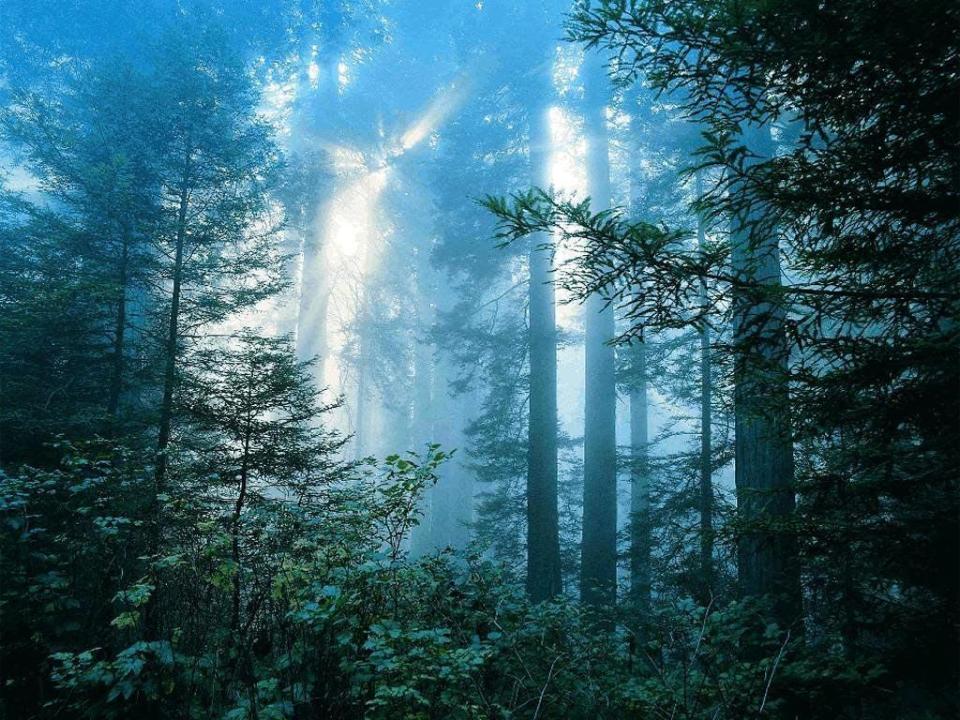 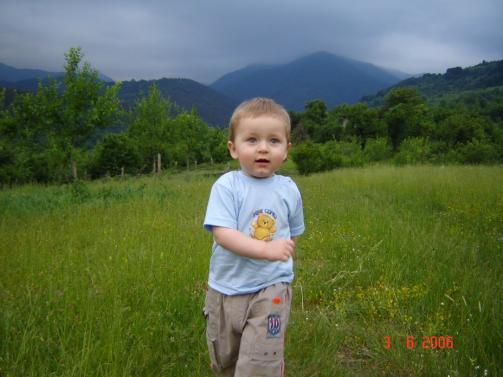 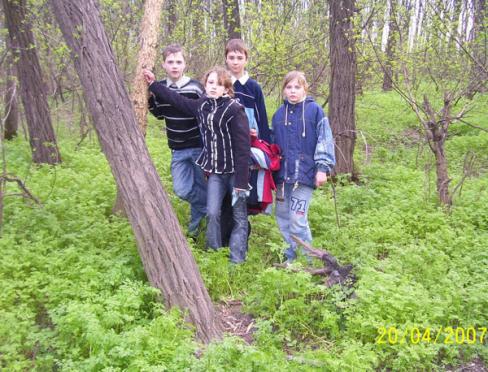 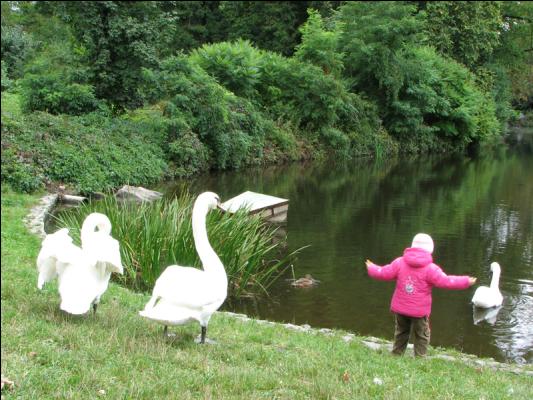 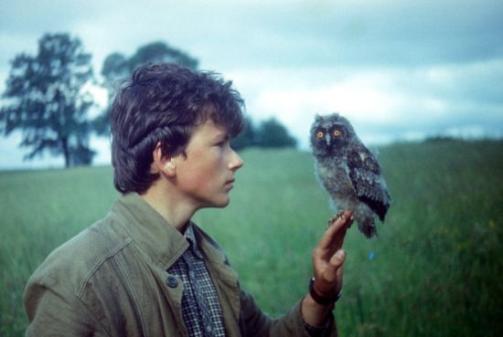 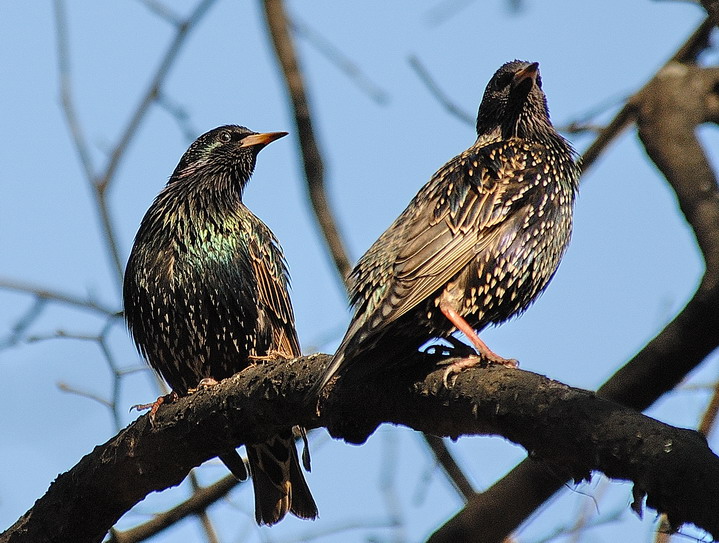 «Она нам не жалеет ничего,
Даря свои бесценные дары,
И требует взамен лишь одного – 
Чтоб люди были к ней добры».

                                    ( В. Андреев).
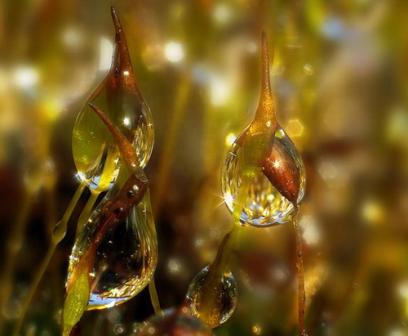 УРОК  ОКОНЧЕН.


СПАСИБО ЗА 
               ВНИМАНИЕ.